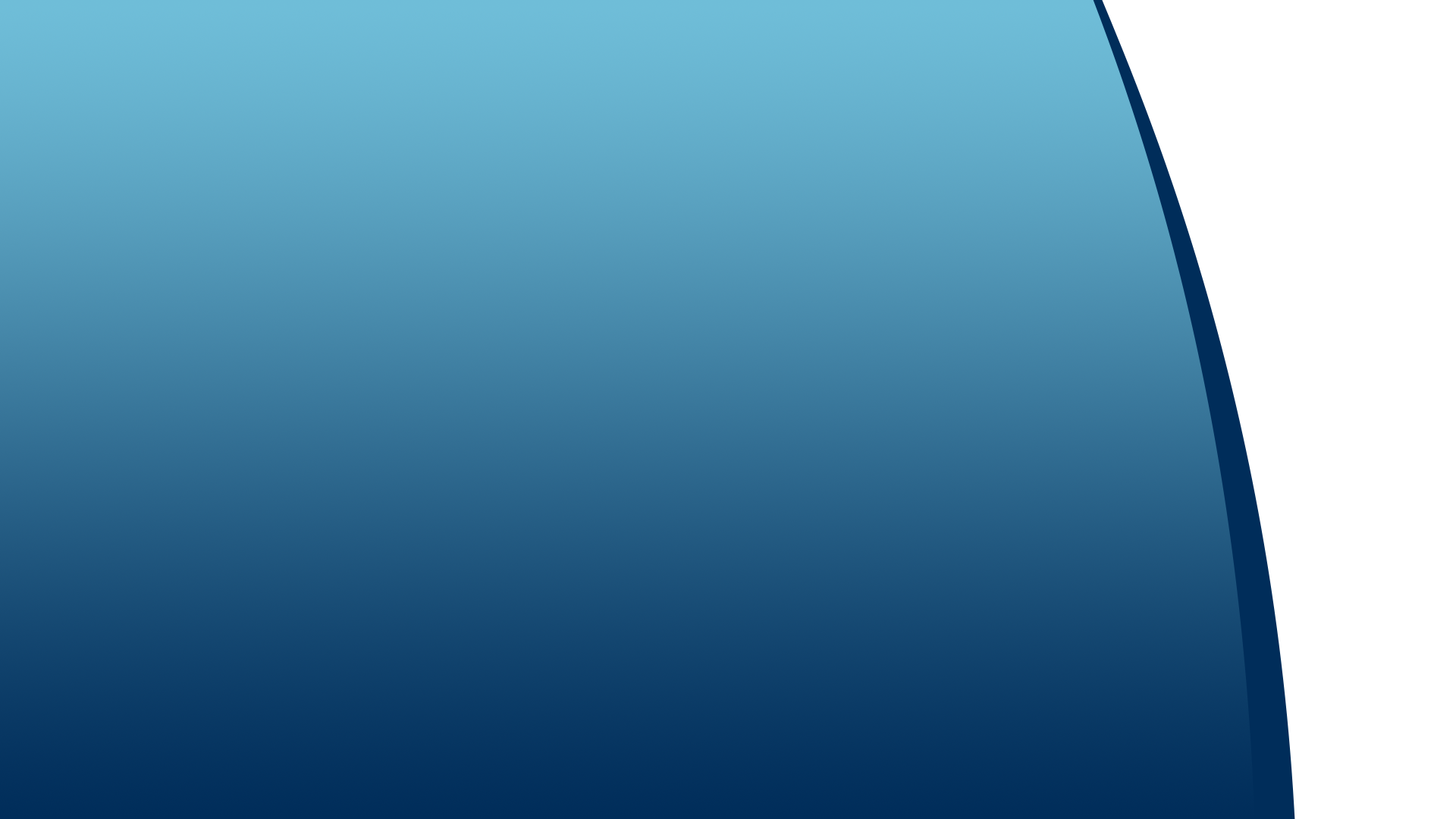 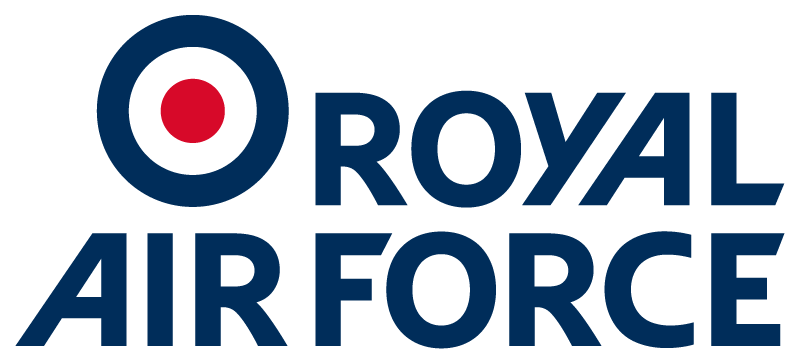 The RAF Youth STEM Team
ROCKET STEM Day
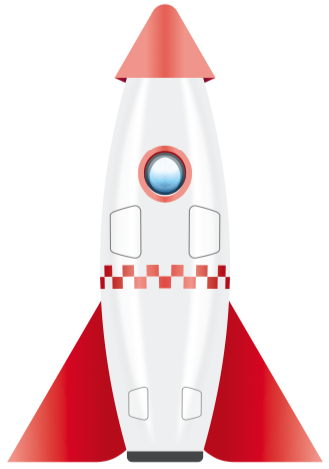 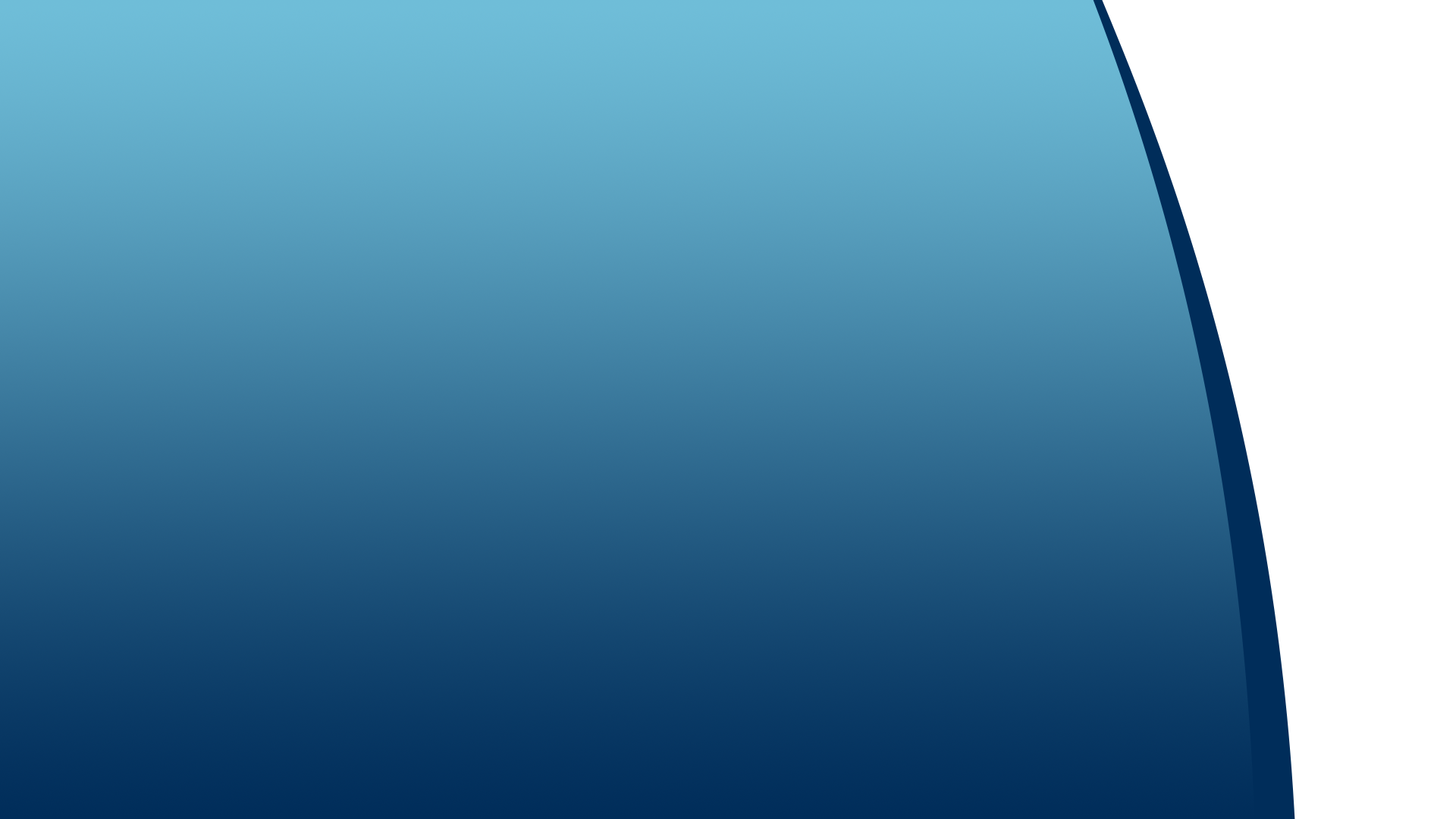 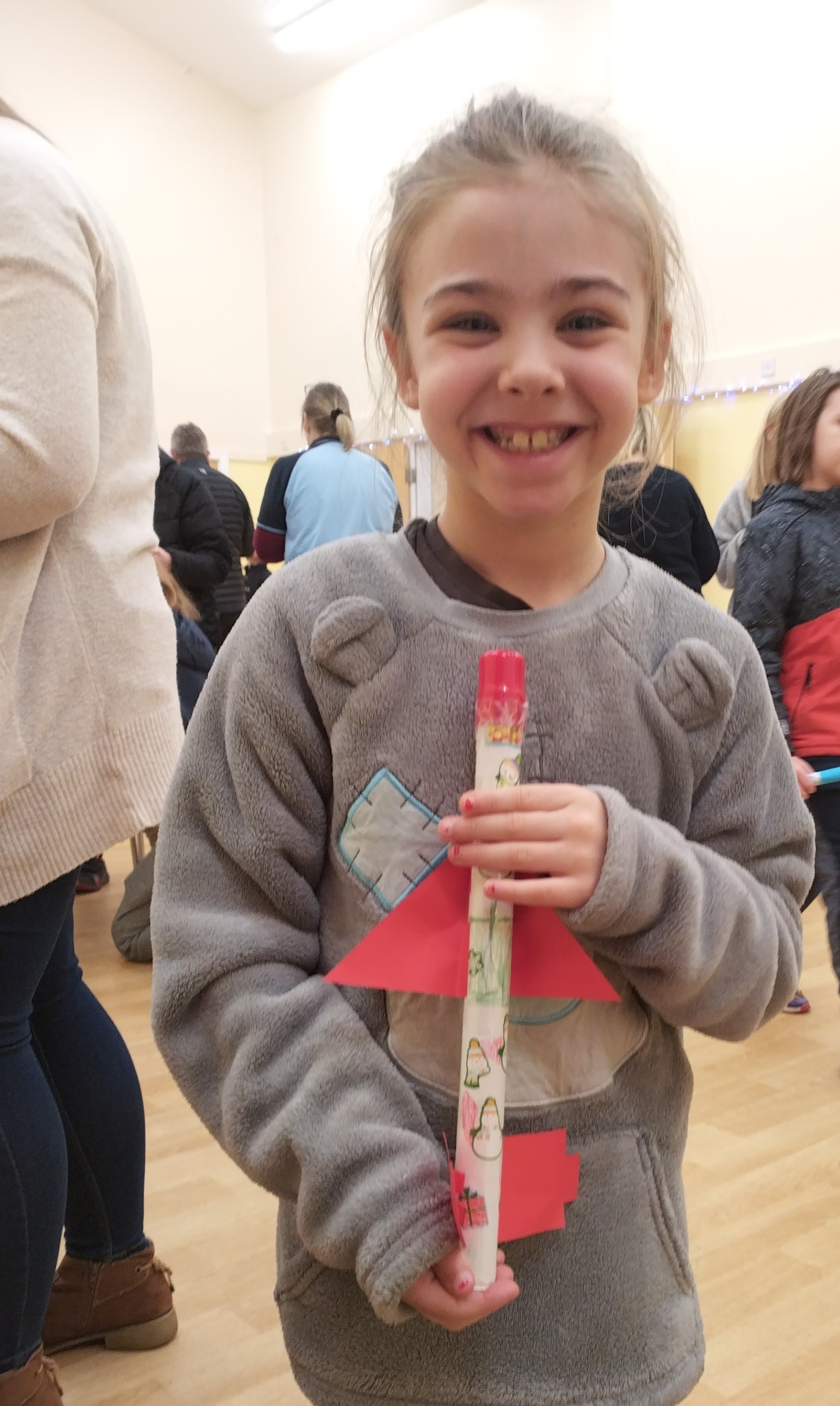 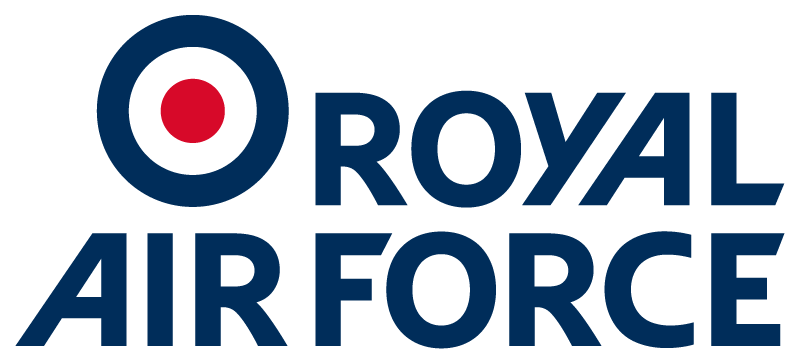 Objectives
Know where Rockets came from and the milestones for modern rocketry.

Identify the main components of a rocket and understand what they do.

Understand the main forces that act on Rockets during take-off.

Design, Build and Test your own rocket.
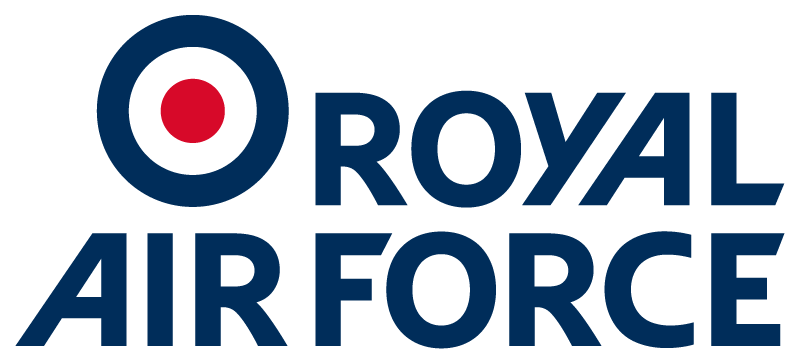 Who do you think invented rockets?
Modern Rocketry and the Space Race
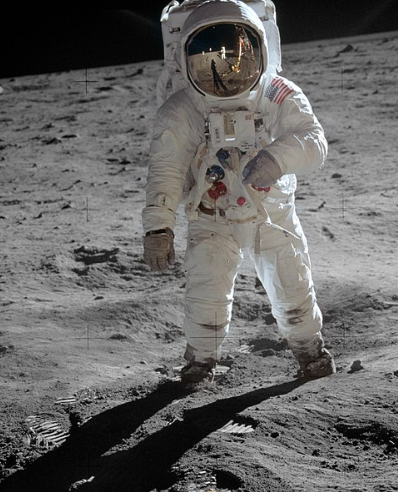 1957 – Sputnik 1. First successful earth-orbiting satellite launched by the Soviet Union.

1958 – NASA formed.

1961 – Yuri Gagarin first human to journey into outer space aboard  Vostok 1 capsule.

1969 – Apollo 11 took it’s crew into space; Neil Armstrong and Buzz Aldrin first men to land and walk on the moon.
[Speaker Notes: Originated by the Chinese in the 13th century to propel arrows during the battles with the Mongols.
Ques for audience; what do they think happened to the arrows when a rocket was attached?
What problems might have occurred?]
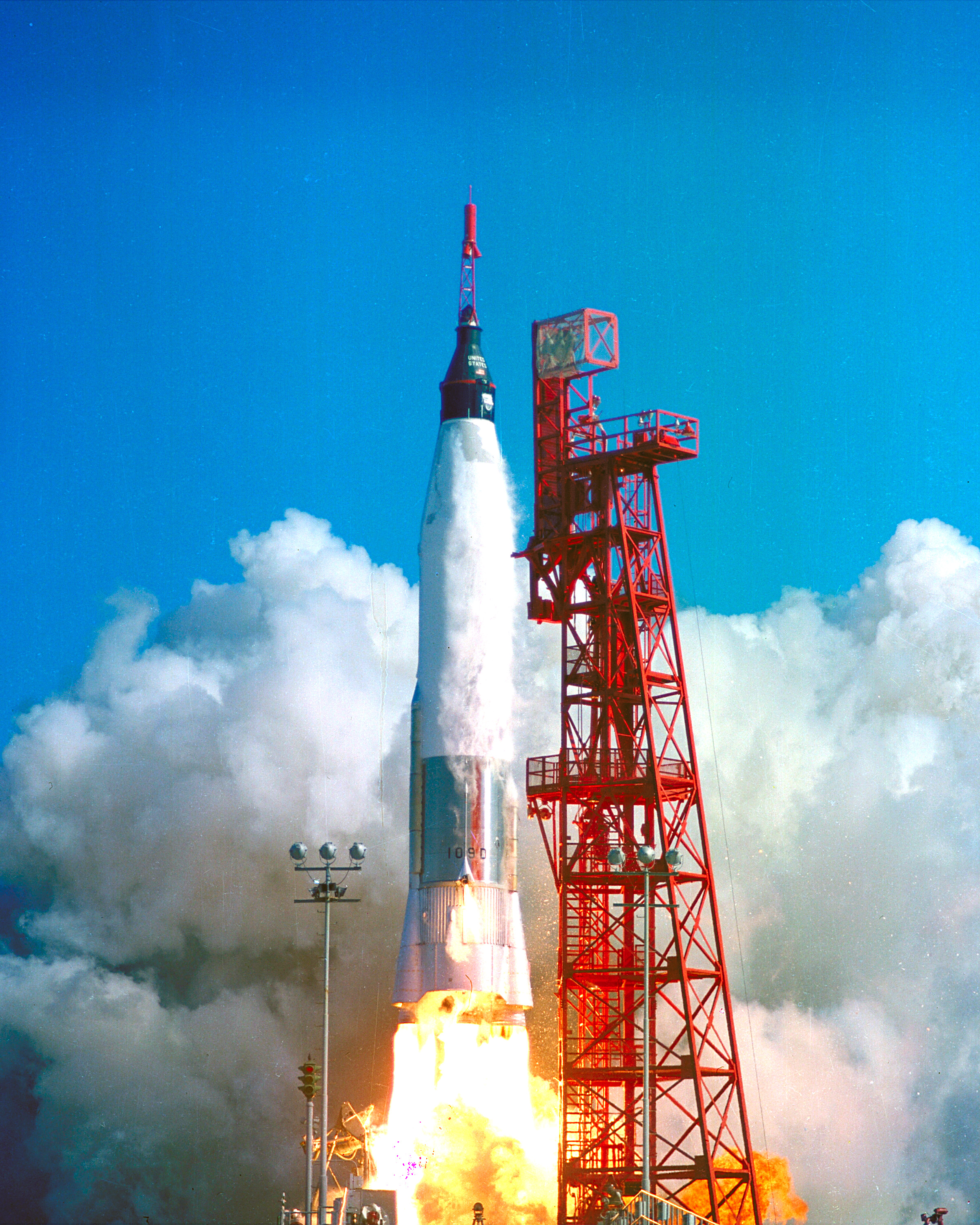 Rocket Components.
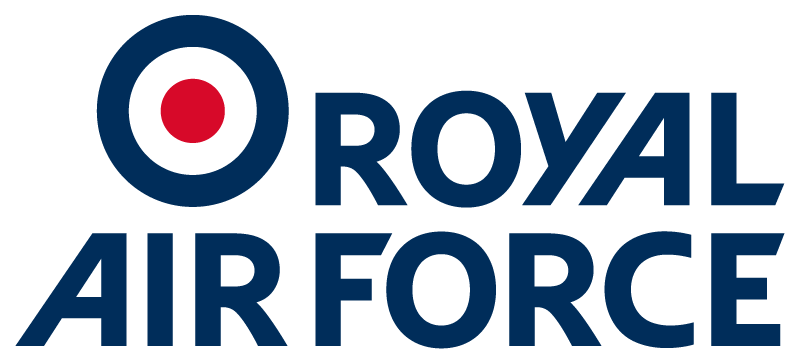 Nose cone – carries payload.

Guidance system – tells the rocket where to go.

Propulsion system – liquid or solid propellant creates the force of thrust to move the rocket.

Fins – control direction and stability.
[Speaker Notes: Get audience to guess where the payload is in the rocket picture

Liquid propulsion – components separate and can be mixed in a controlled manner to generate thrust
Solid propulsion – components pre-mixed, once lit can’t be stopped – like a firework]
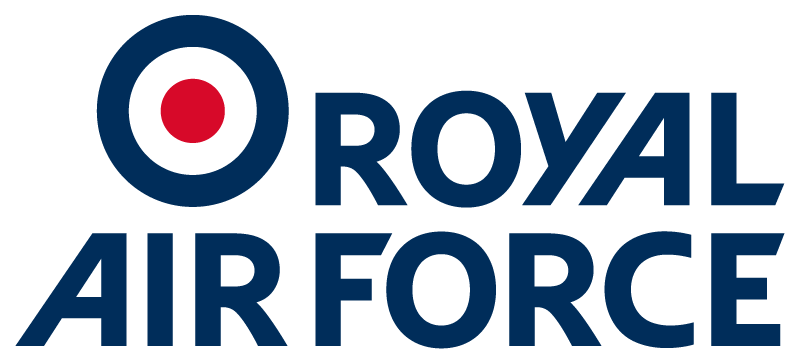 How Does a Rocket Fly?
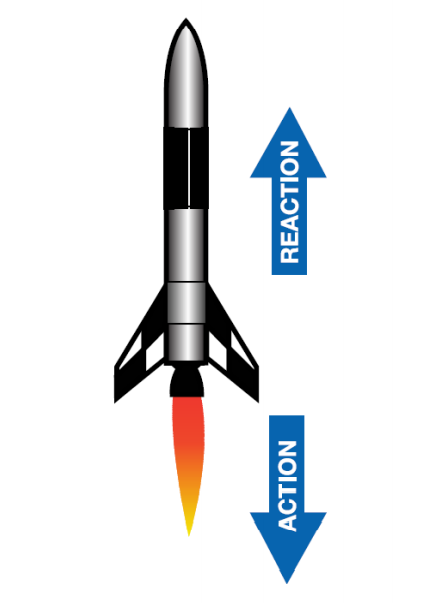 Sir Isaac Newton, the pioneer of modern physics developed 3 laws of motion:

1st Law: An object will not change its motion unless a force acts on it.

3rd law: For every action there is an equal and opposite action.

Forces on a rocket at Take-off are: 
Thrust which overcomes the force of Weight.

https://www.youtube.com/watch?v=o2FFtPPM3iY
[Speaker Notes: 2nd Law: The force on an object is equal to its mass times acceleration. (in case someone asks!)
Get audience to demo Thrust. All stand up, bend knees and jump as high as possible. What created thrust and what did it overcome?
Rockets launch satellites – important to RAF and society – what do satellites help us with everyday?
Video link to NASA explanation on how we launch things into space]
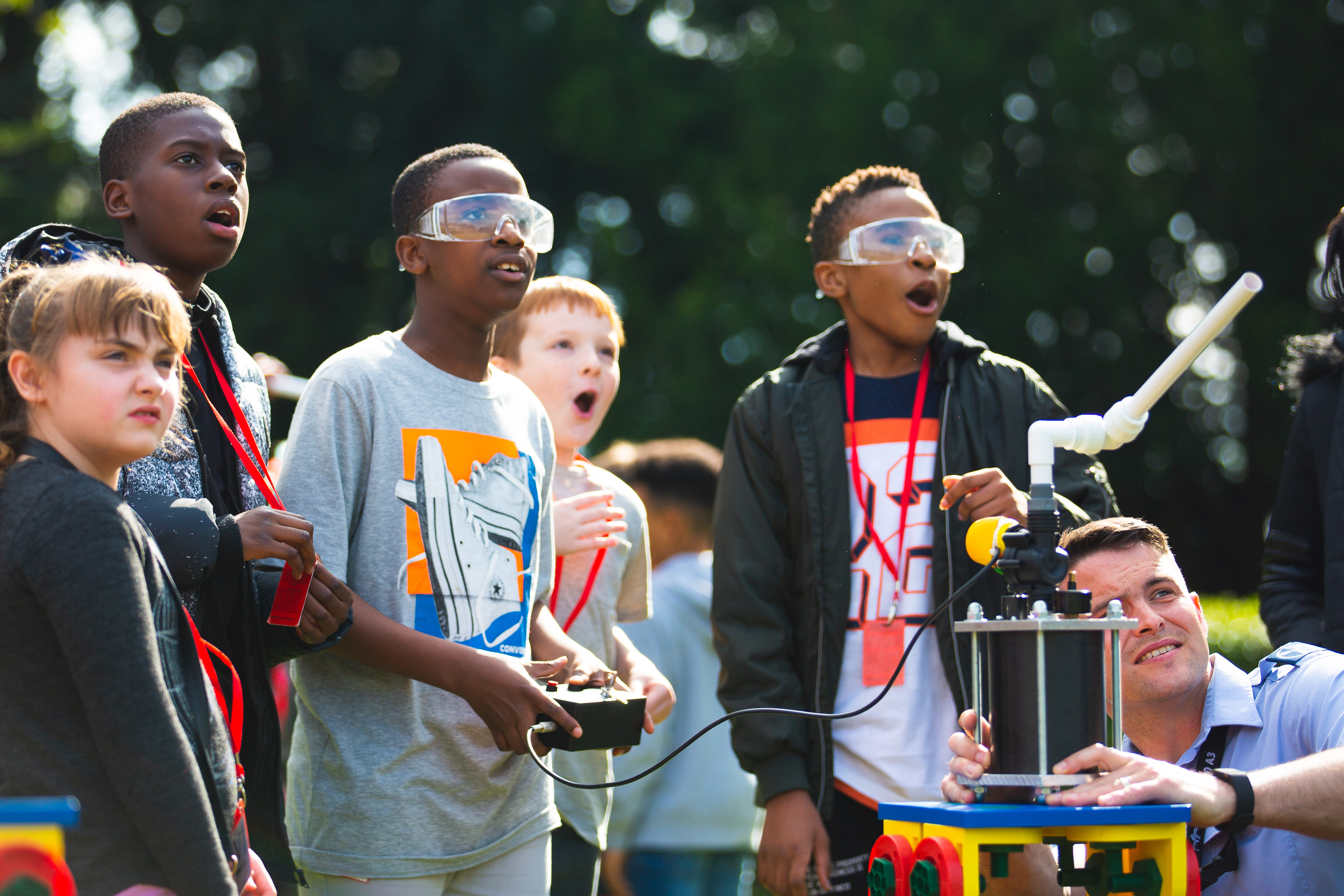 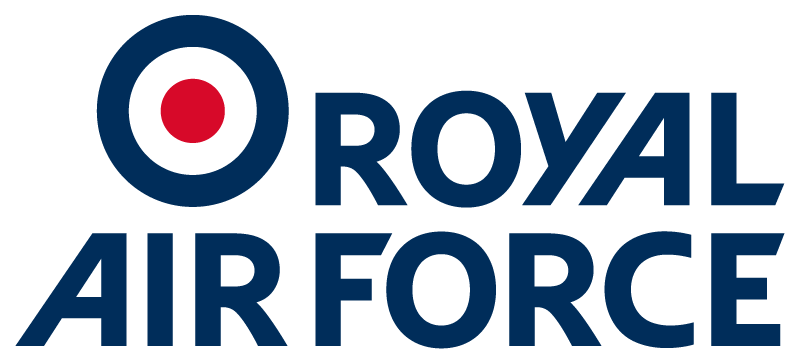 Let’s Build our Rocket!
You will need:

1 x Former tube

2 x A4 paper/card – 1 for the body and 1 for the fins

Scissors

Sellotape

Nose cone
[Speaker Notes: Demo rocket build]
How will we launch our Rocket?What will create thrust for our rockets today?
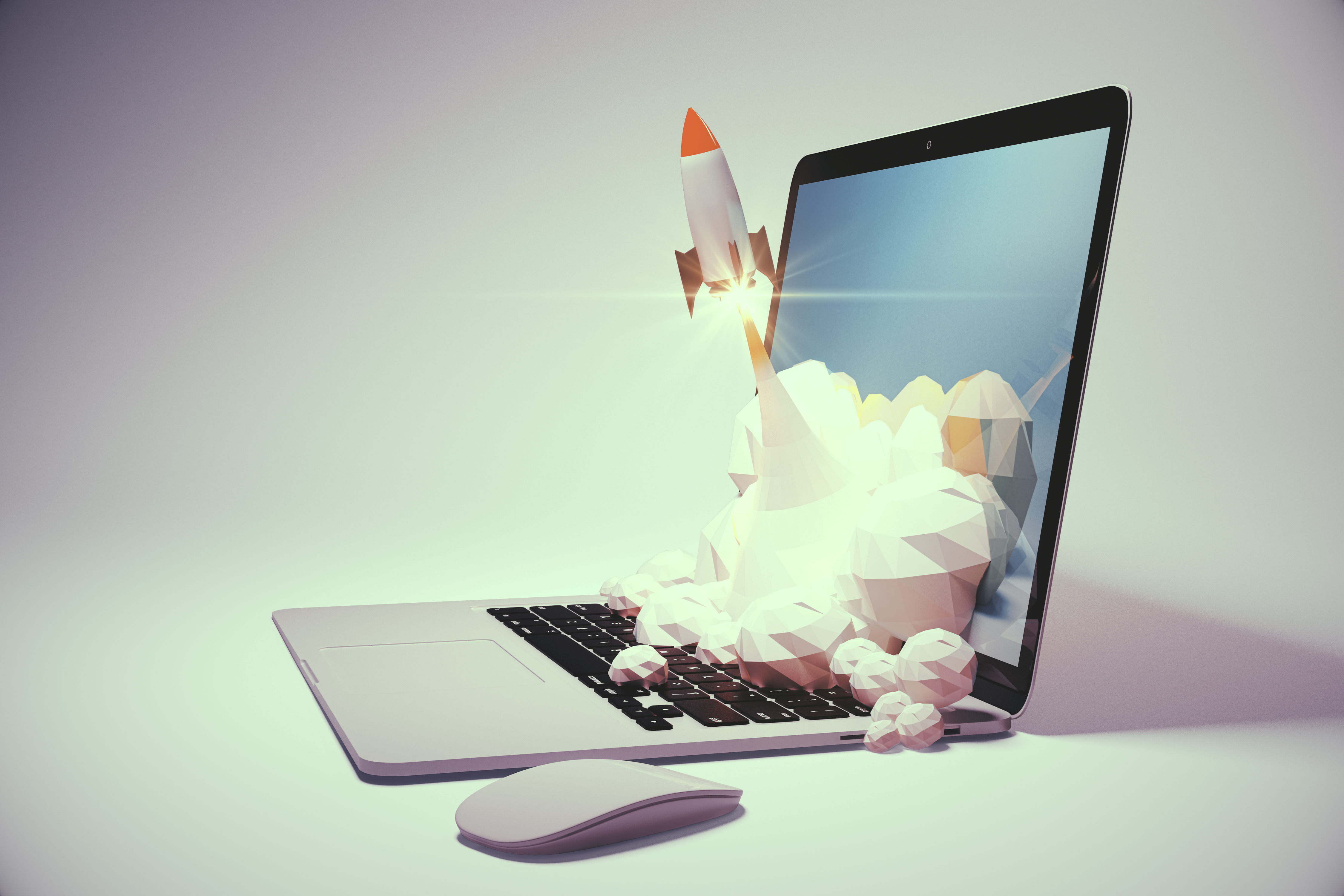 How do we measure pressure ?
[Speaker Notes: Show and talk about rocket launcher over next 2 slides]
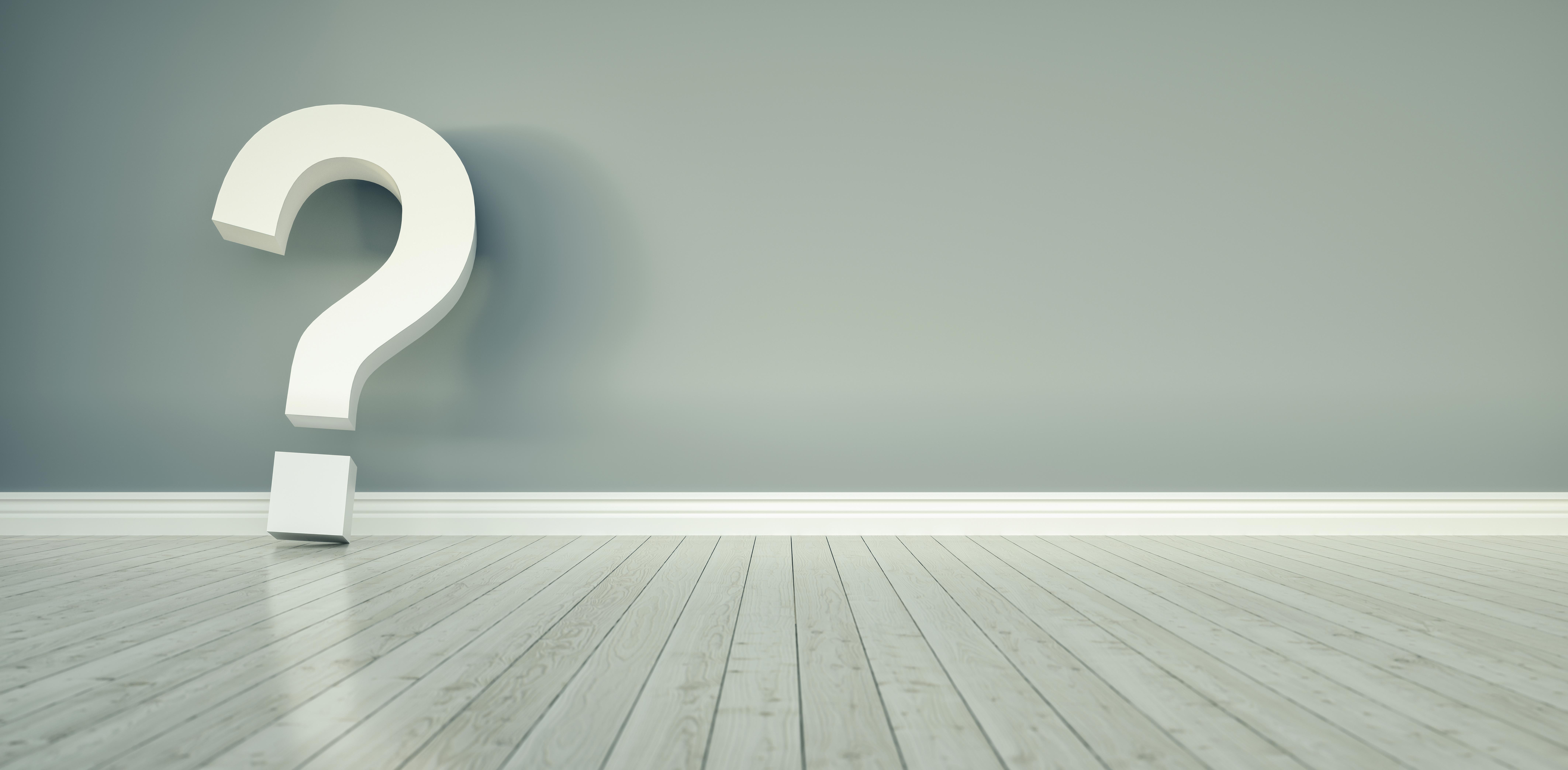 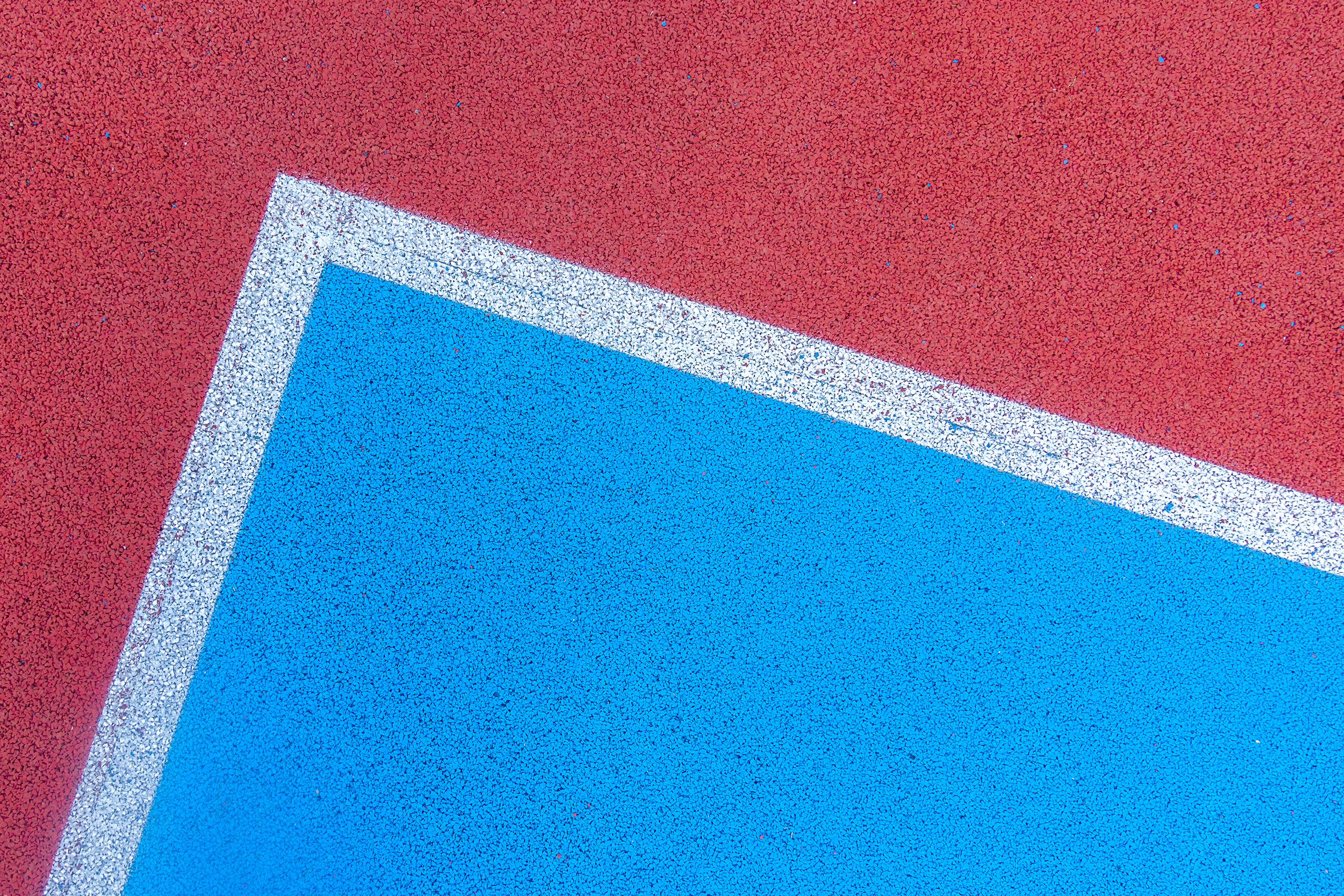 What is an angle ? How do we measure angles?
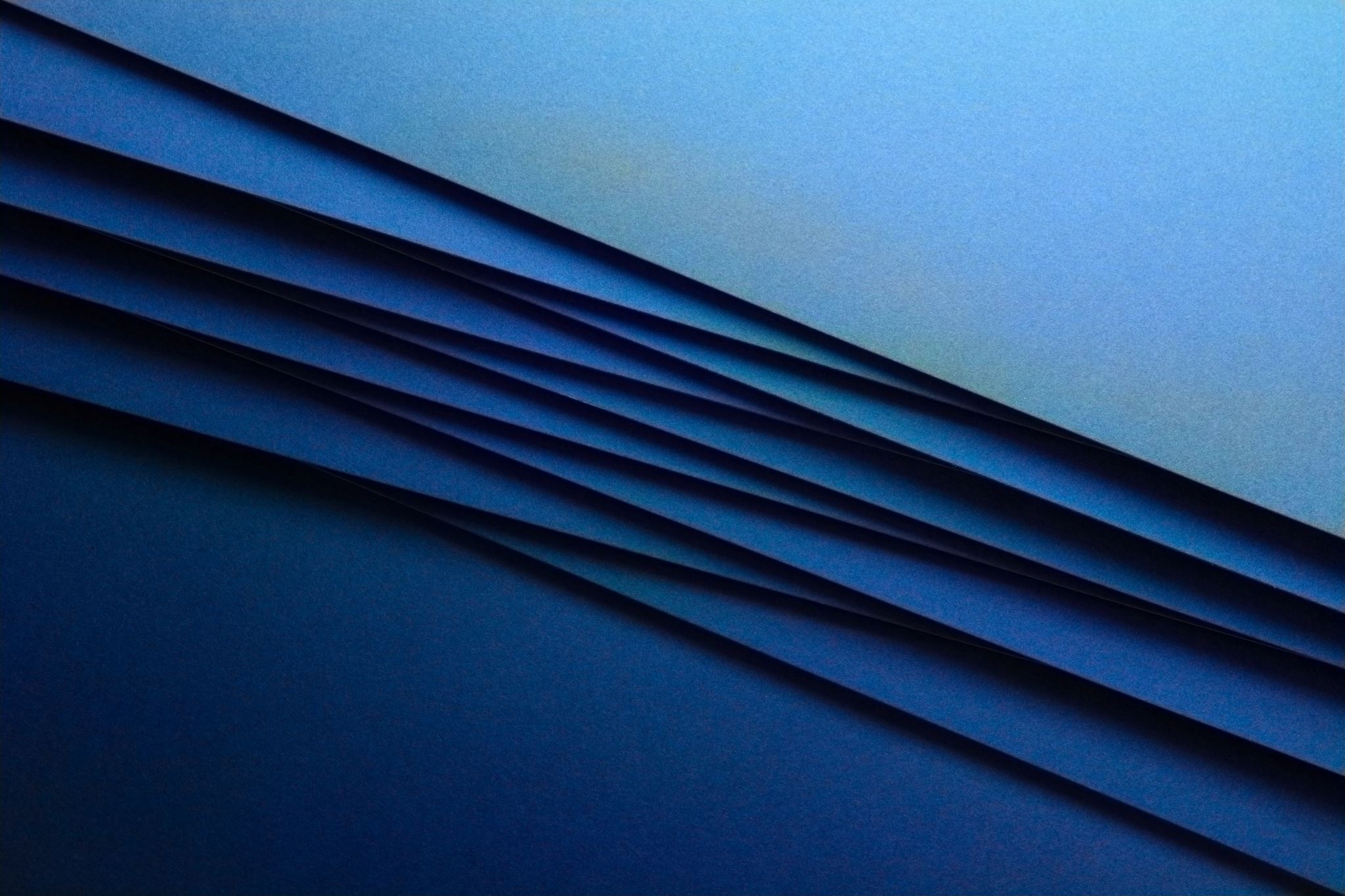 Why do we test things?
[Speaker Notes: Test to destruction – test to understand – test to inform future decisions]
Our Launch Angle test….
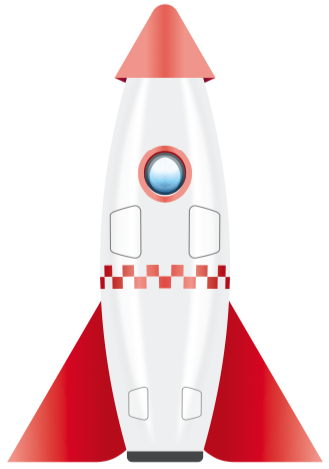 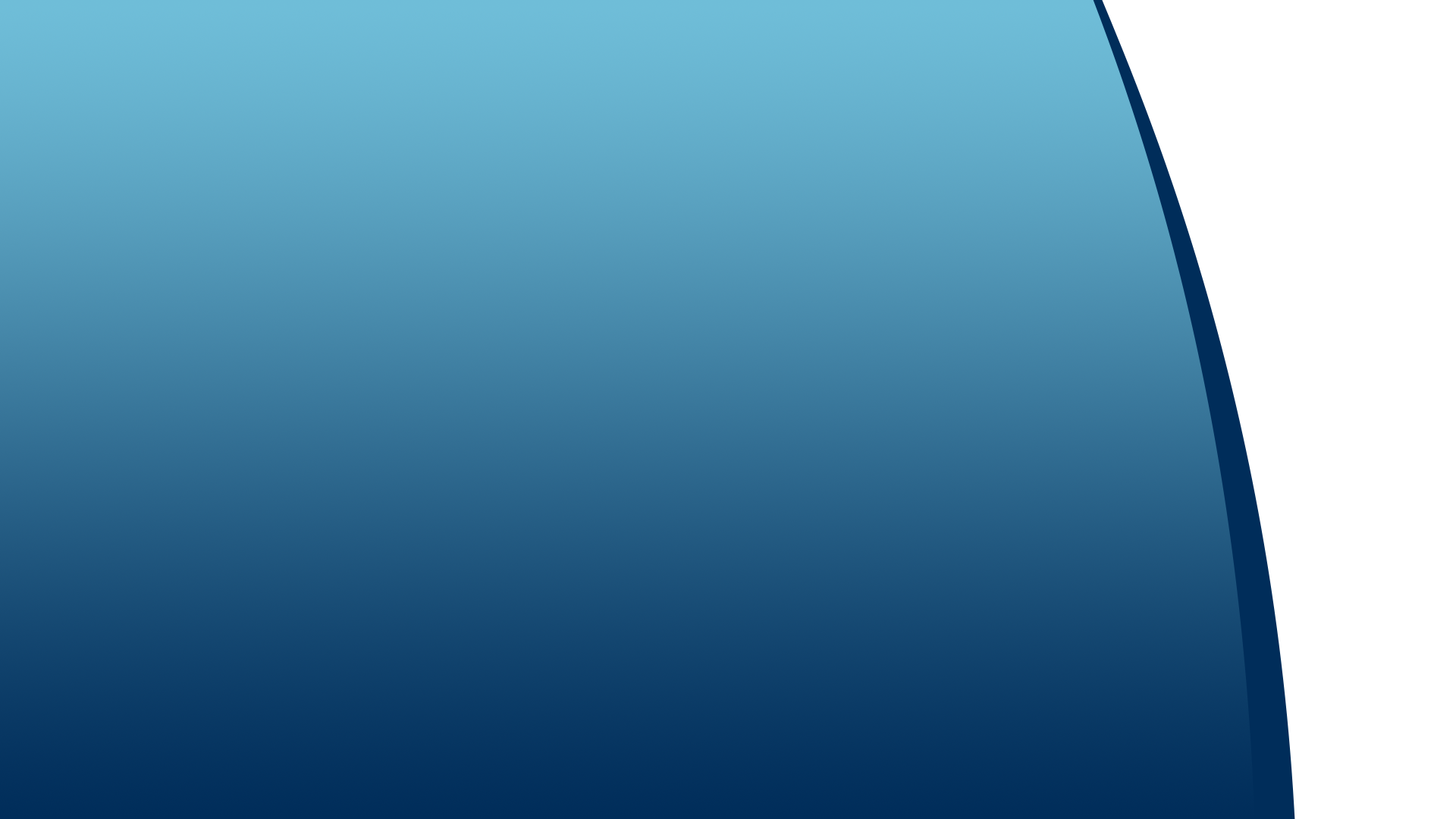 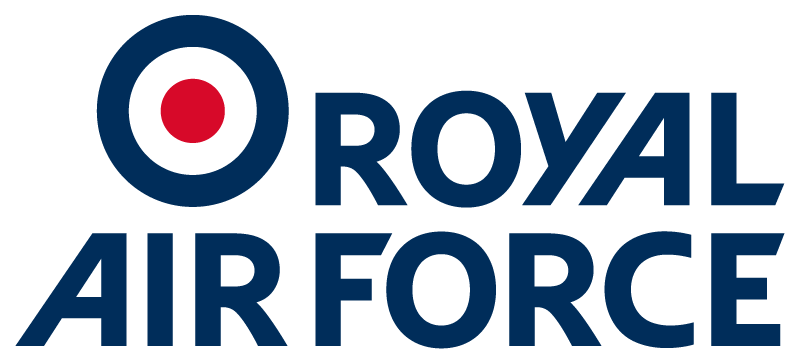 Mission: launch your rocket more than 10 metersChoose your Launch angle..Choose your PSI..Let’s Launch…
[Speaker Notes: Give young person choice of 30, 45 or 70 degrees and PSI of 25, 30 or 40 (dependant on space available for launch and prevailing weather conditions)]